Network Security Basics
Outline
IP Address and Network Interface
TCP/IP Protocols
Packet Sniffing
Packet Spoofing
Programming using Scapy
Lab environment and containers
ip address
IP Address: the Original Scheme
CIDR Scheme (Classless Inter-Domain Routing)
192.168.60.5/24
Indicate the first 24 bits are network ID
Question: What is the address range of the network 192.168.192.0/19 ?
[Speaker Notes: 192 = 110  00000
The first three bits are network ID. If we use binary to represent the third byte, the range is 
192.168.(110 00000).0  to  192.168.(110 11111).FF, i.e., it is 192.168.192.0 to 192.168.223.255.

Note: many students have trouble answering this question. Without a good understanding of the CIDR notation
of the network prefix, they often struggle in understanding the BGP attack (network prefix hijacking).]
Special IP Addresses
Private IP Addresses
10.0.0.0/8
172.16.0.0/12
192.168.0.0/16

Loopback Address
127.0.0.0/8
Commonly used:  127.0.0.1
List IP Address on Network Interface
Manually Assign IP Address
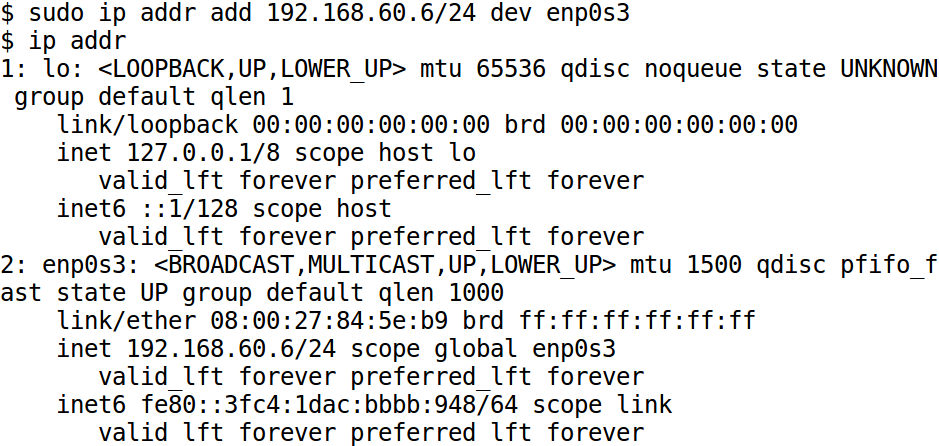 Automatically Assign IP Address
DHCP: Dynamic Host Configuration Protocol
[Speaker Notes: Briefly illustrate how DHCP works]
Get IP Addresses for Host Names: DNS
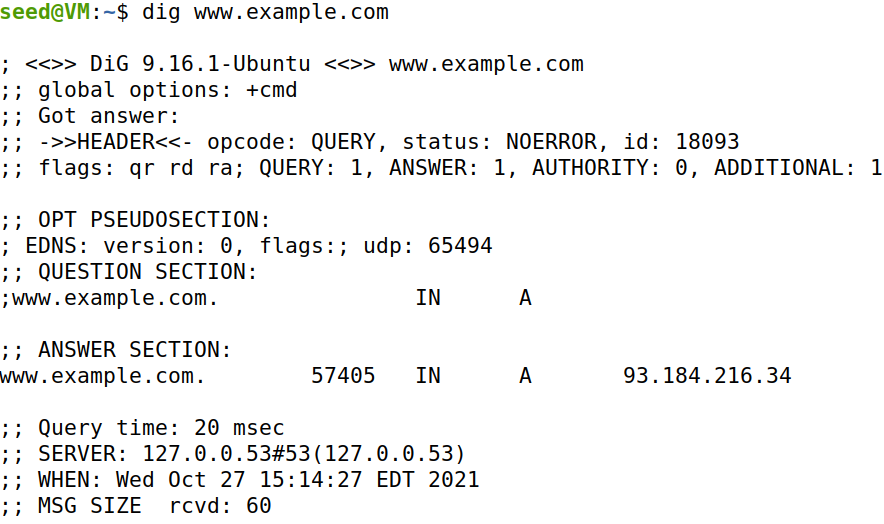 network Stack
Packet Journey at High Level
[Speaker Notes: Use this diagram to illustrate how packet is sent from A to B, hop by hop.]
How Packets Are Constructed
Layer 4: Transport Layer
Layer 3: Network Layer
Layer 2: Data Link Layer (MAC Layer)
Sending Packet in Python (1)
UDP Client
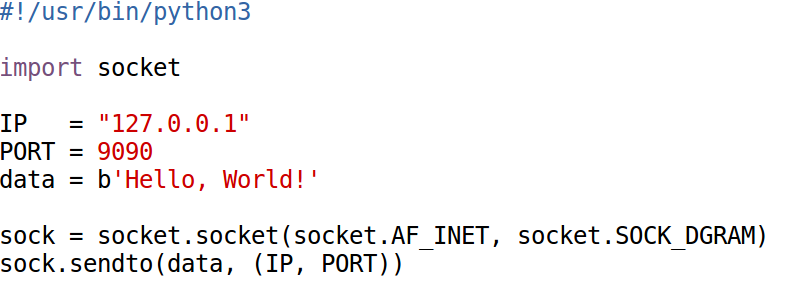 Sending Packet in Python (1)
Execution Results
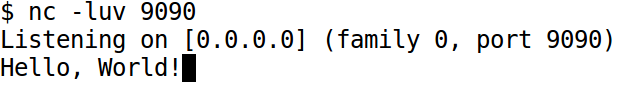 [Speaker Notes: Introduce the netcat tool, explain the meaning of “-luv”.]
Receiving Packets in Python
UDP Server
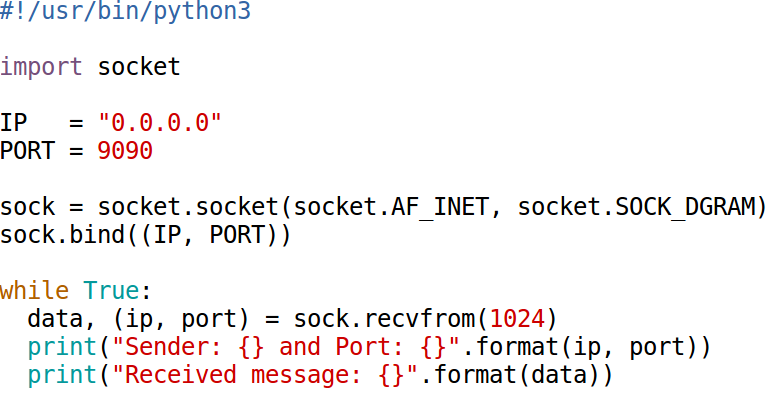 UDP Server
How Packets Are Received
Routing
The “ip route” Command
Packet Sending Tools
Using netcat


Bash: /dev/tcp or /dev/udp pseudo device


Others: telnet, ping, etc.
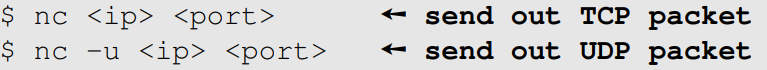 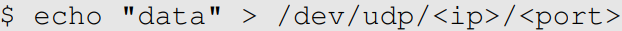 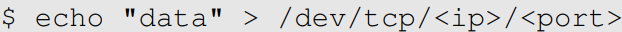 packet sniffing
How Packets Are Received
How To Get A Copy of Packet
Lab Setup
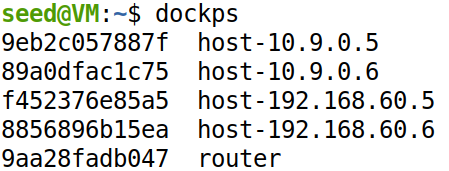 Packet Sniffing Tools
Tcpdump
Command line
Good choice for containers (in the lab setup)
Wireshark
GUI 
Good choices for the environment supporting GUI (not containers)
Scapy
Implement your own sniffing tools
Tcpdump Examples
tcpdump -n -i eth0
-n: do not resolve the IP address to host name
-i: sniffing on this interface
tcpdump -n -i eth0 -vvv “tcp port 179”
-vvv: asks the program to produce more verbose output.
tcpdump -i eth0 -w /tmp/packets.pcap
saves the captured packets to a PCAP file
use Wireshark to display them
Wireshark and Containers
Find the correct interface
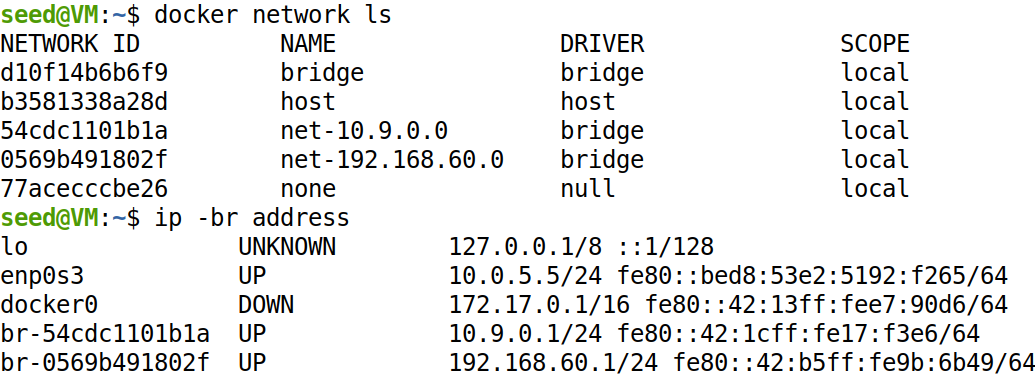 Scapy Example 1
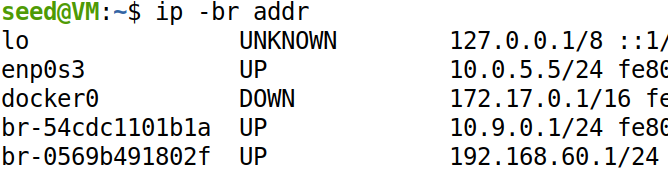 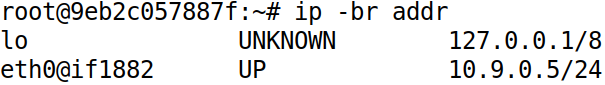 Scapy Example 2
Filter Examples for Scapy
Berkeley Packet Filter (BPF) syntax
Same as tcpdump
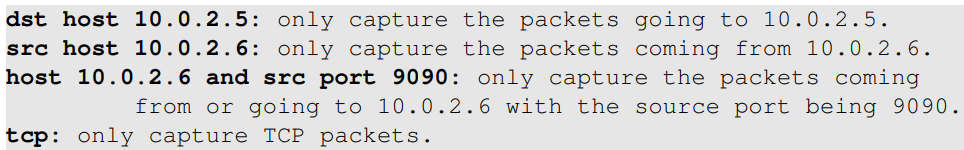 Scapy: Display Packets
Using hexdump()
Using pkt.show()
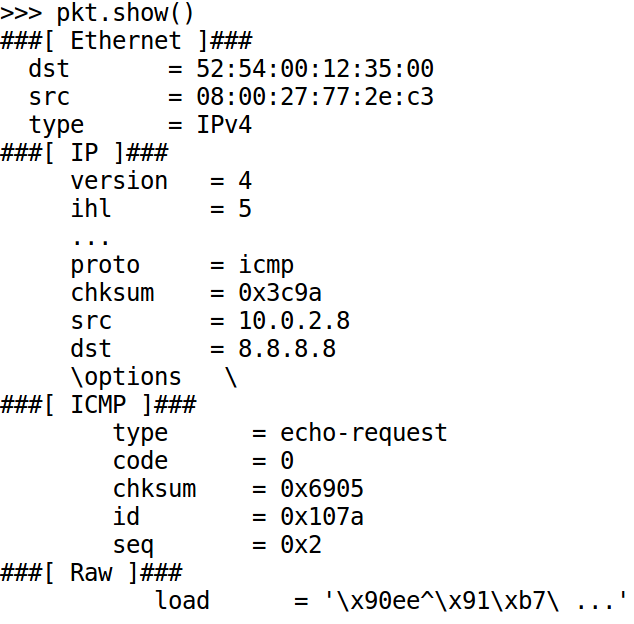 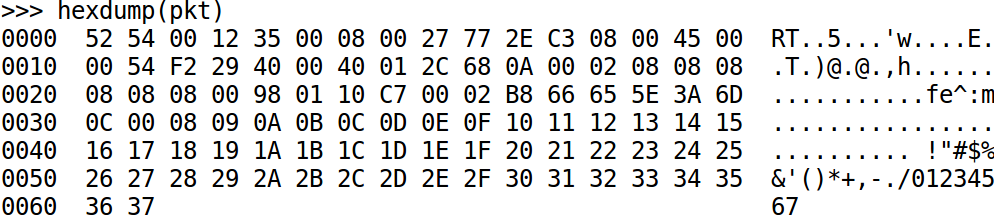 Scapy: Iterate Through Layers
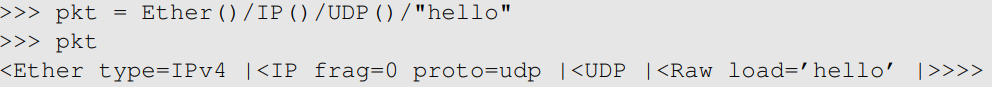 Accessing Layers
Get inner layers
Check layer existence
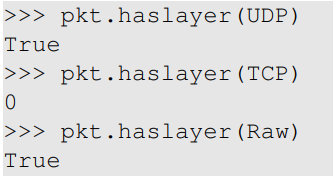 A Sniffer Example
packet spoofing
Packet Spoofing
In normal packet construction
Only some selected header fields can be set by users
OS set the other fields
Packet spoofing
Set arbitrary header fields
Using tools
Using Scapy
How To Spoof Packets
[Speaker Notes: Sending normal packet: socket
Sending spoofed packet: raw socket]
Spoofing ICMP Packets
[Speaker Notes: Explain the layer stacking in Scapy: ip/icmp]
Spoofing UDP Packets
Sniff Request and Spoof Reply
Sniff Request and Spoof Reply: Code
Other Uses of Scapy: Send and Receive
Example: implement ping
Example: implement traceroute
[Speaker Notes: Explain how traceroute works]
Traceroute Code
Sniffing/Spoofing Using C
C is much faster
My experiment: 40 times faster
Speed is important for some attacks
SYN flooding
DNS remote attack
Covered in another chapter
Lab environment setup
Lab Setup and Containers
Most labs in Internet Security use containers
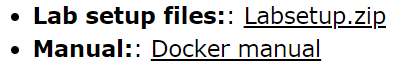 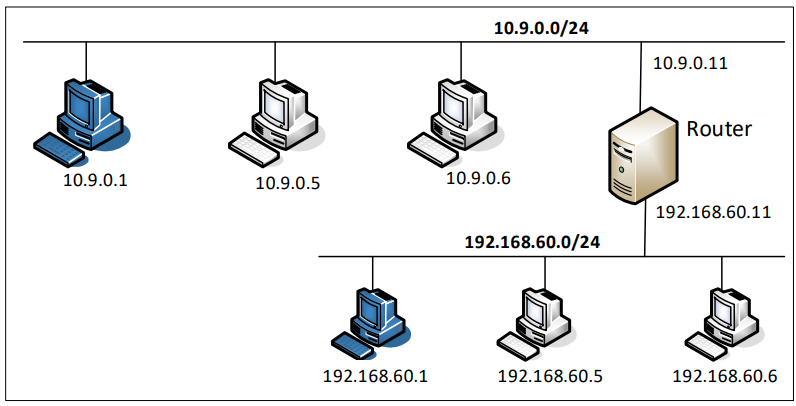 Docker Compose
Setup file: docker-compose.yml
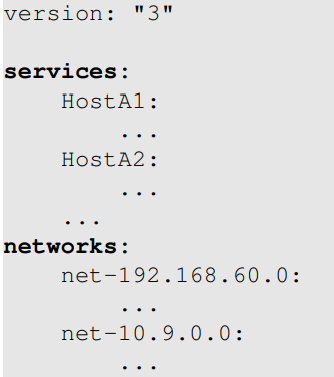 Docker Manual: 
https://github.com/seed-labs/seed-labs/blob/master/manuals/docker/SEEDManual-Container.md
Set Up Networks
Find out interface name
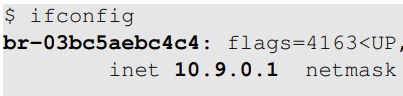 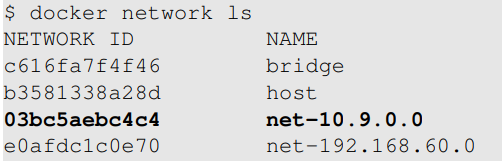 Set Up Hosts
[Speaker Notes: Explain the purpose of each entry.]
Sniffing Inside Containers
Limitation
Can only sniff its own traffic
Due to how the virtual network is implemented
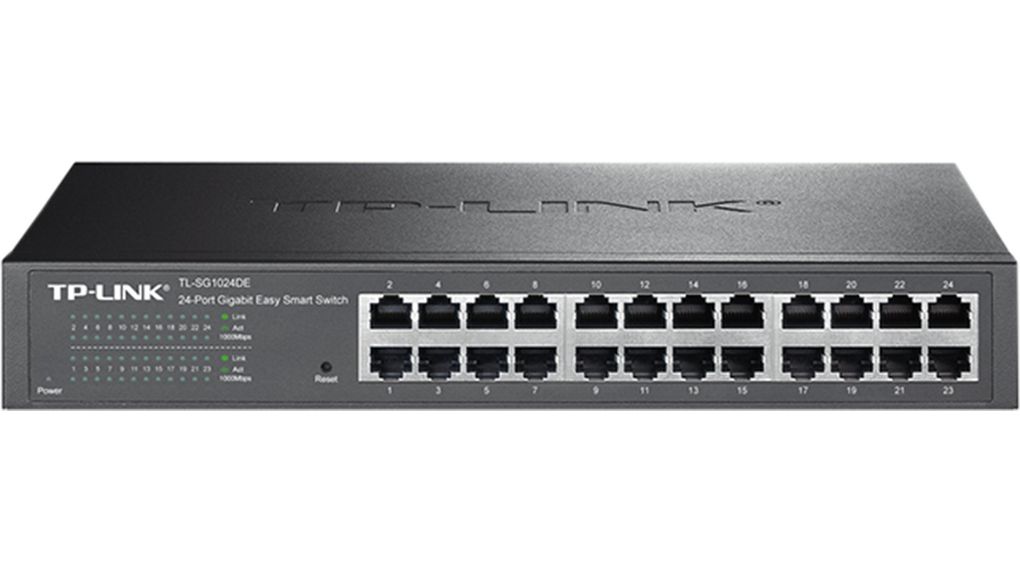 Sniffing Inside Containers
Overcome the limitation
Use the “host” mode
network_mode: host
Start/Stop Containers
Alias created in the SEED VM
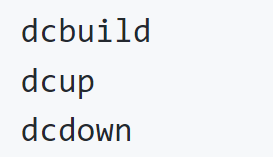 Get Into A Container
Alias created in the SEED VM
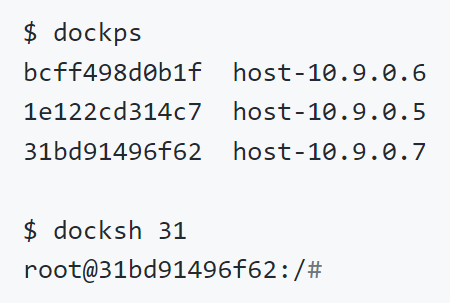 Copy Files Between Host and Container
Get container ID
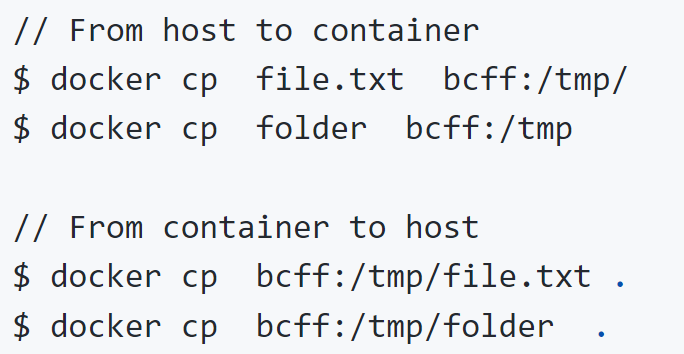 LAB Discussion
Two Sets of Tasks
Set 1: Using Python

Set 2: Using C